Правила нахождения первообразных Неопределенный  интеграл
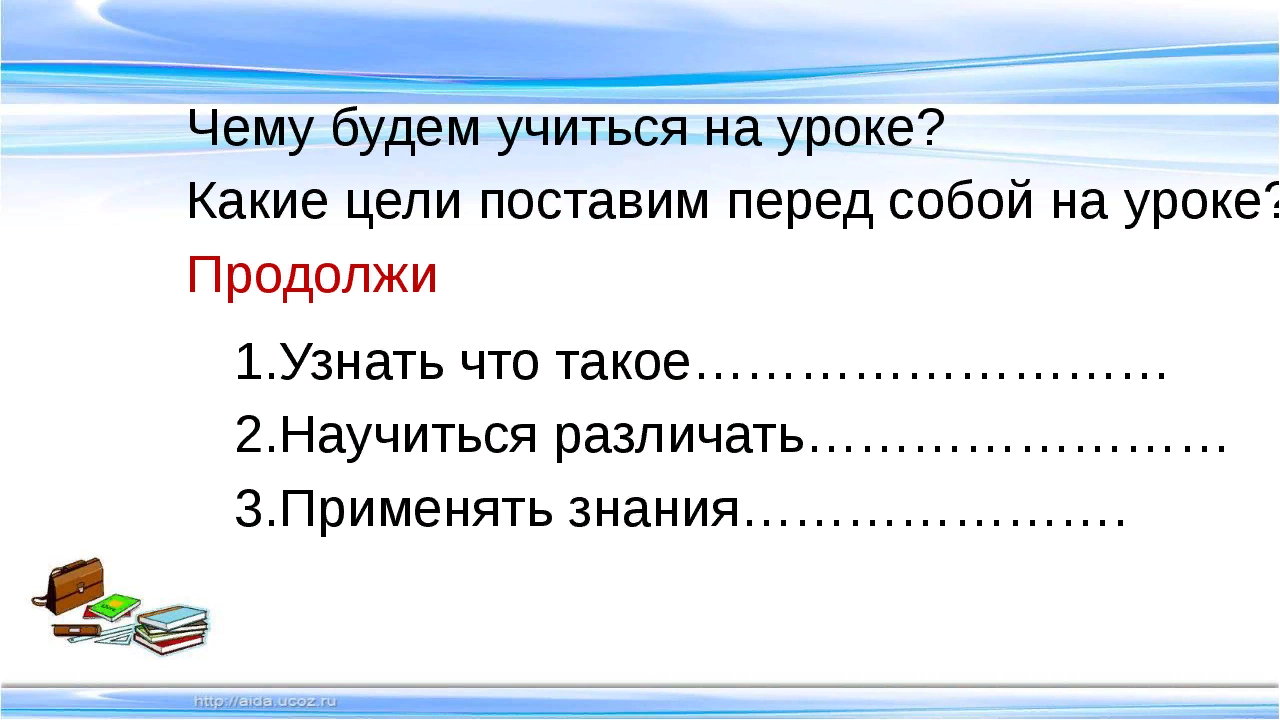 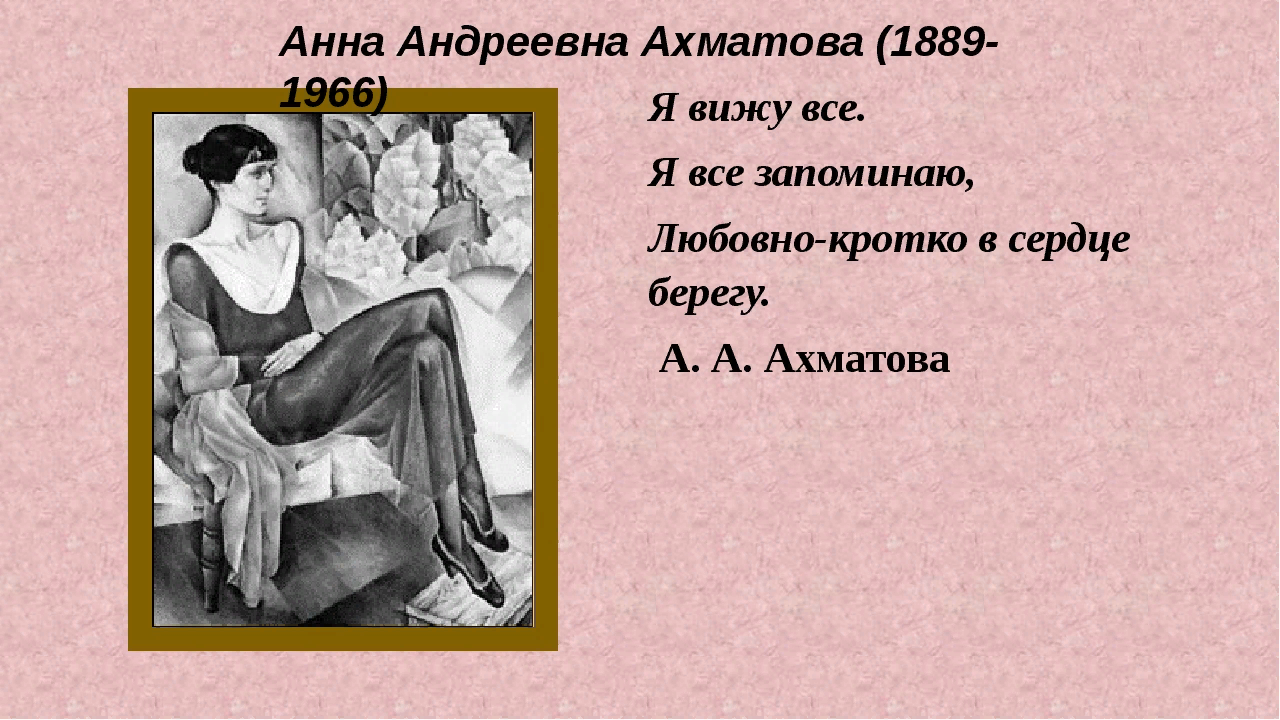 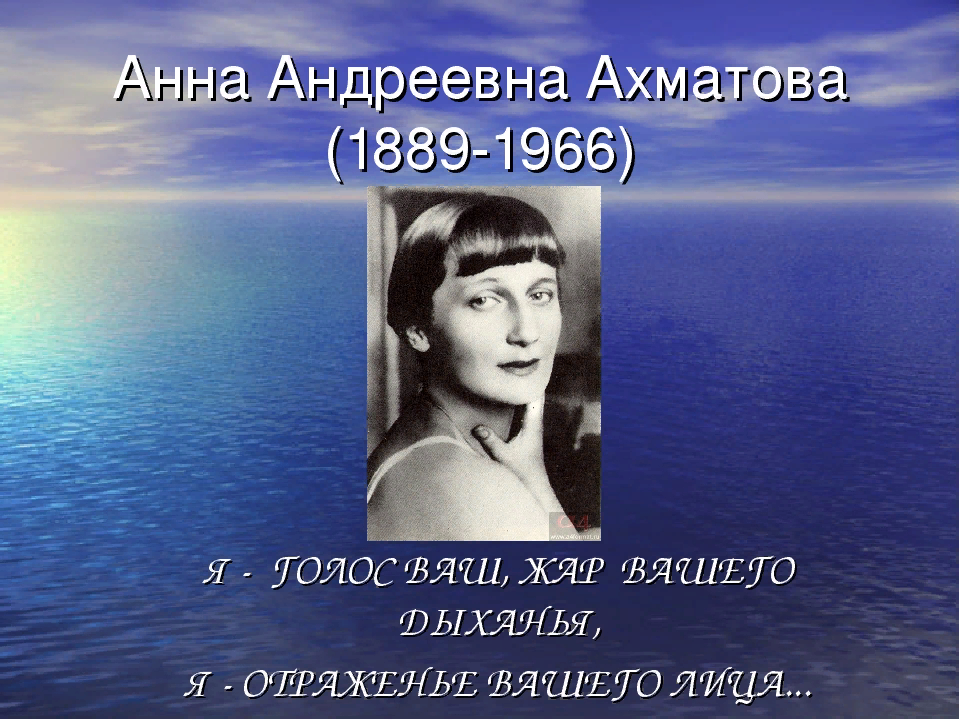 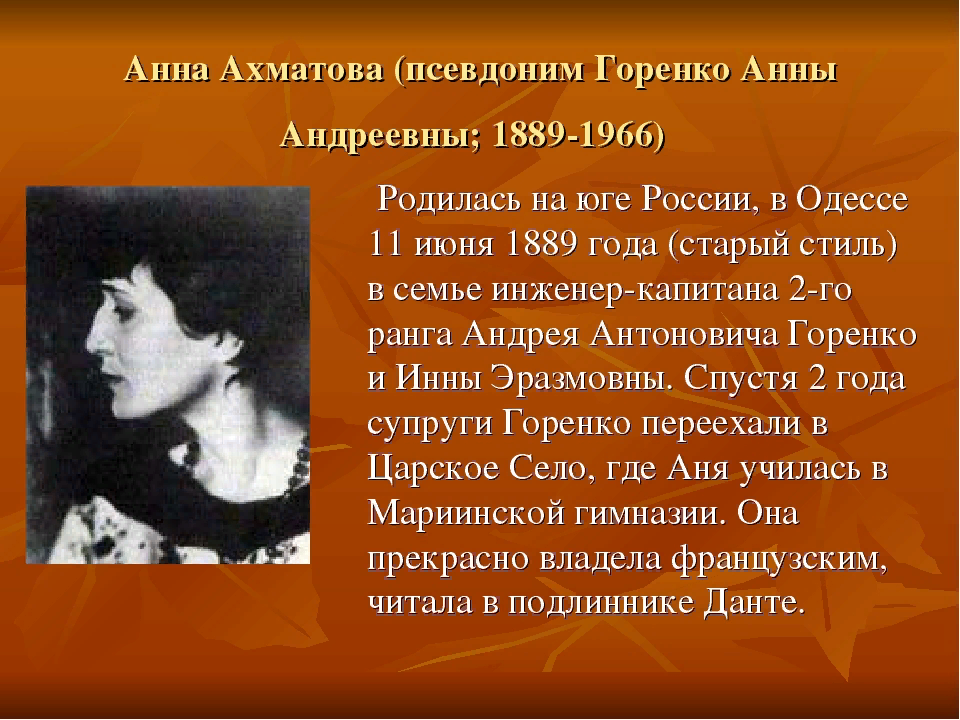 Повторение
Вопрос: какая функция называется первообразной? 
Ответ: Функция F(x) называется первообразной функции f(x) на некотором промежутке, если для всех x из этого промежутка
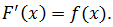 Повторение
Вопрос: как называется процесс нахождения производной функции?
Ответ: Дифференцированием.
Повторение
Вопрос: Каким образом показать, что функция F(x) является первообразной для функции f(x)?
Ответ: Найти производную функции F(x).
Повторение
Вопрос: Какое количество первообразных можно найти для некоторой функции f(x)? Ответ обоснуйте. 
Ответ: Бесконечно много, т.к. к полученной функции мы всегда прибавляем константу, которая может быть любым вещественным числом.
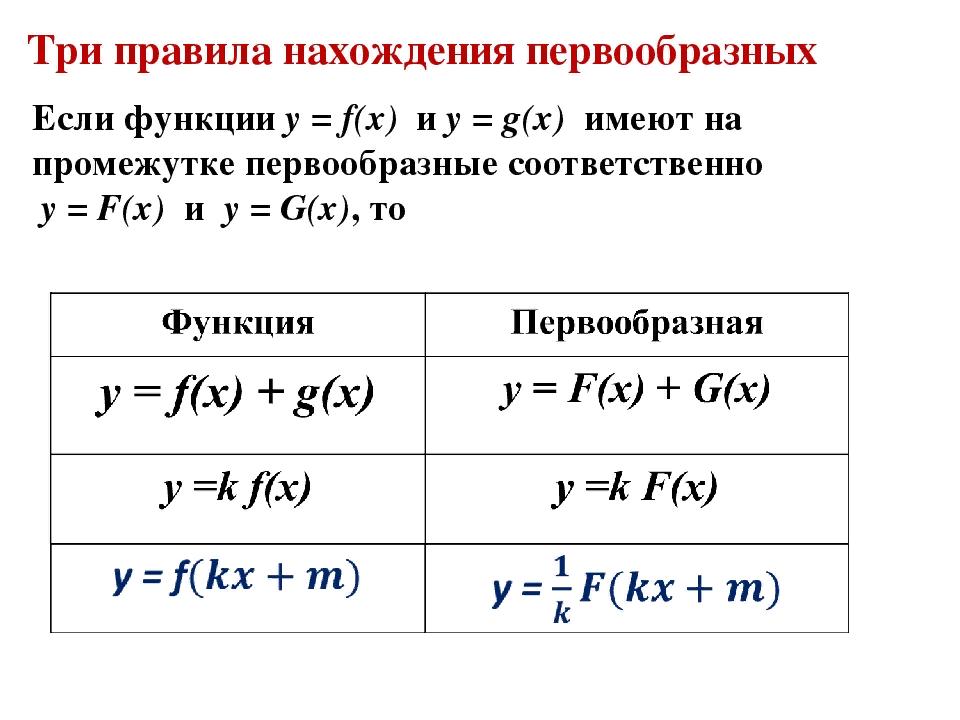 Таблица первообразных
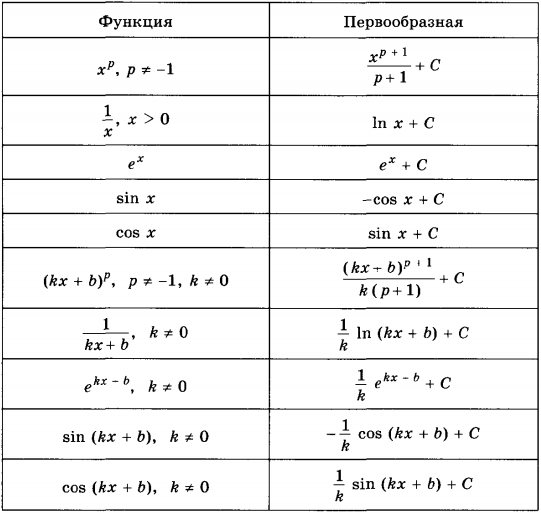 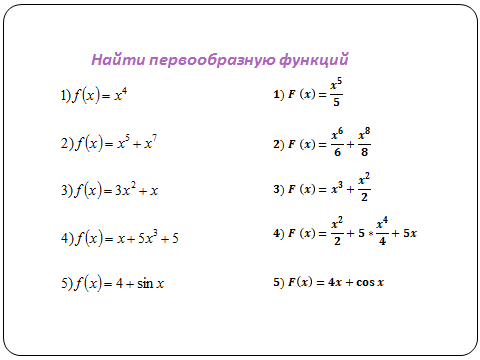 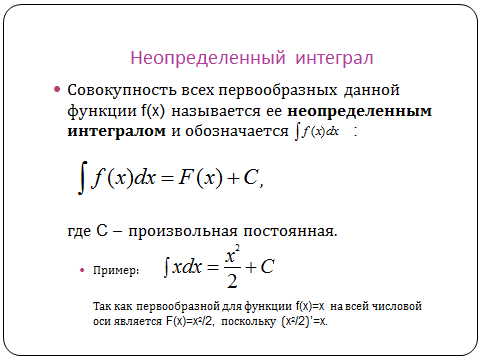 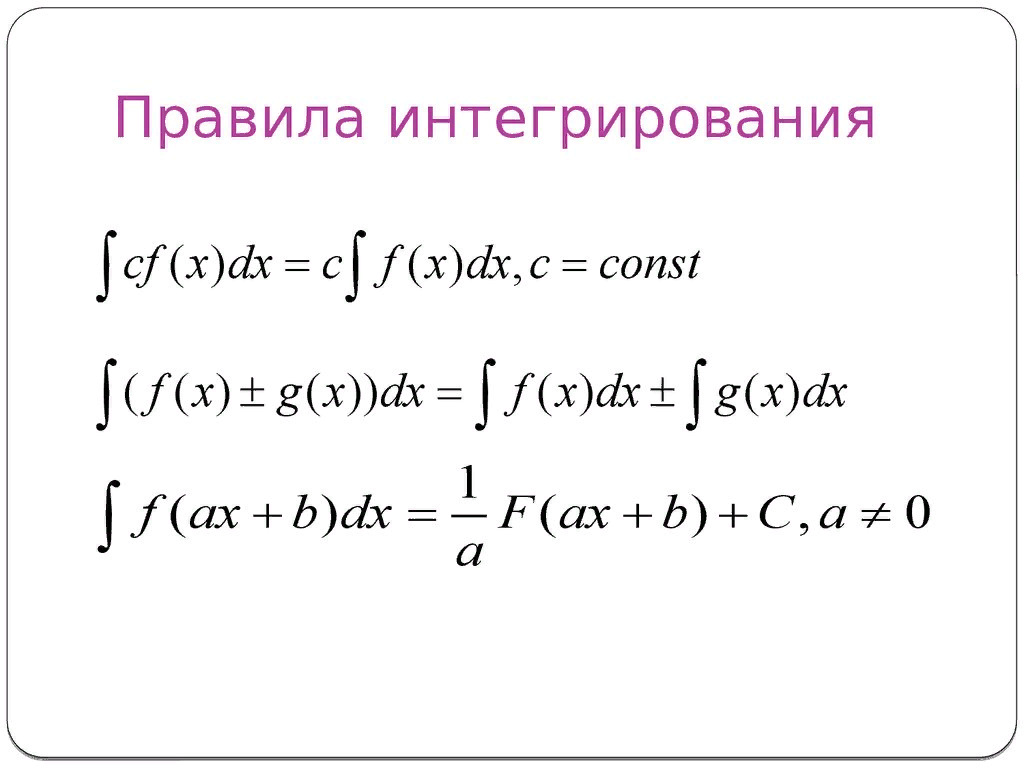 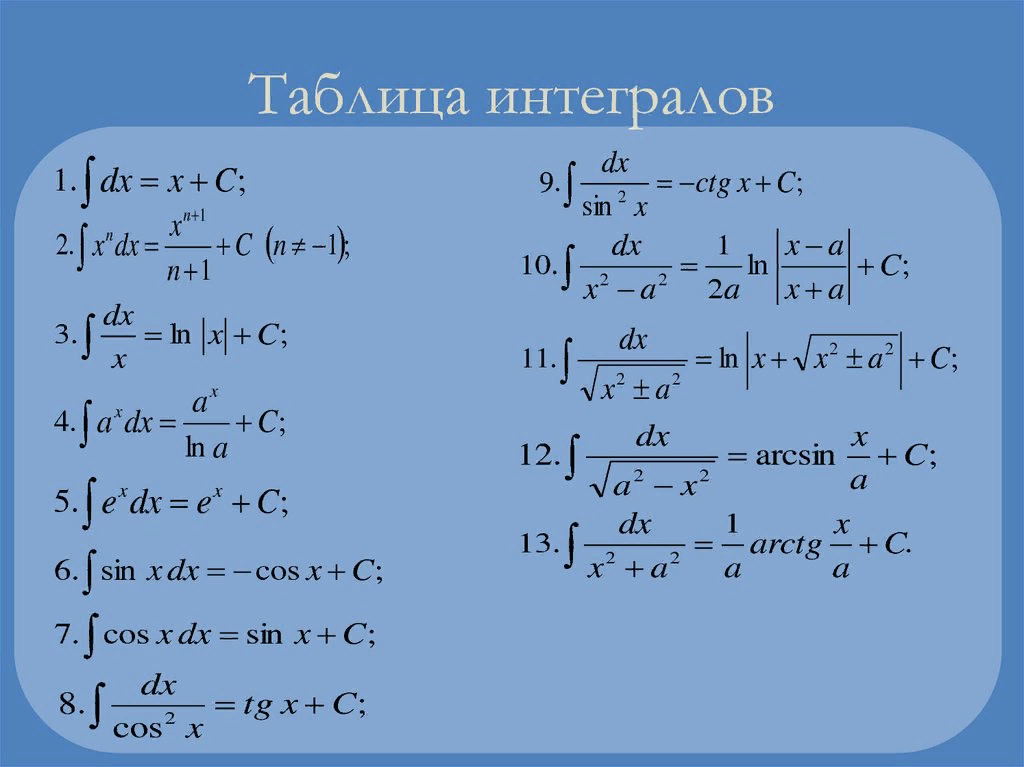 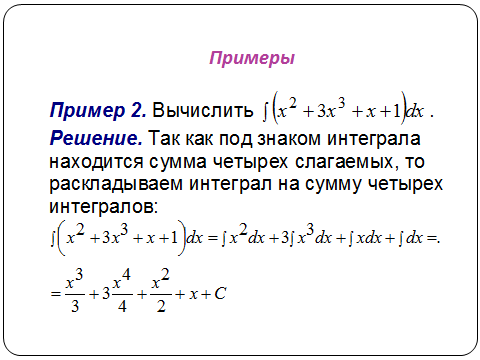 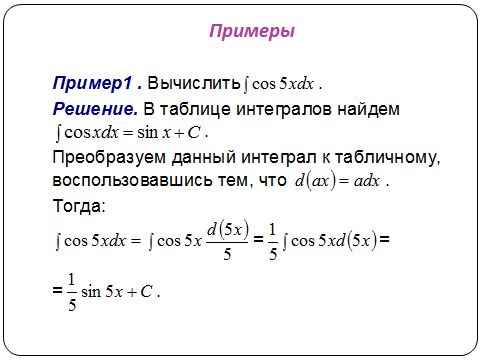 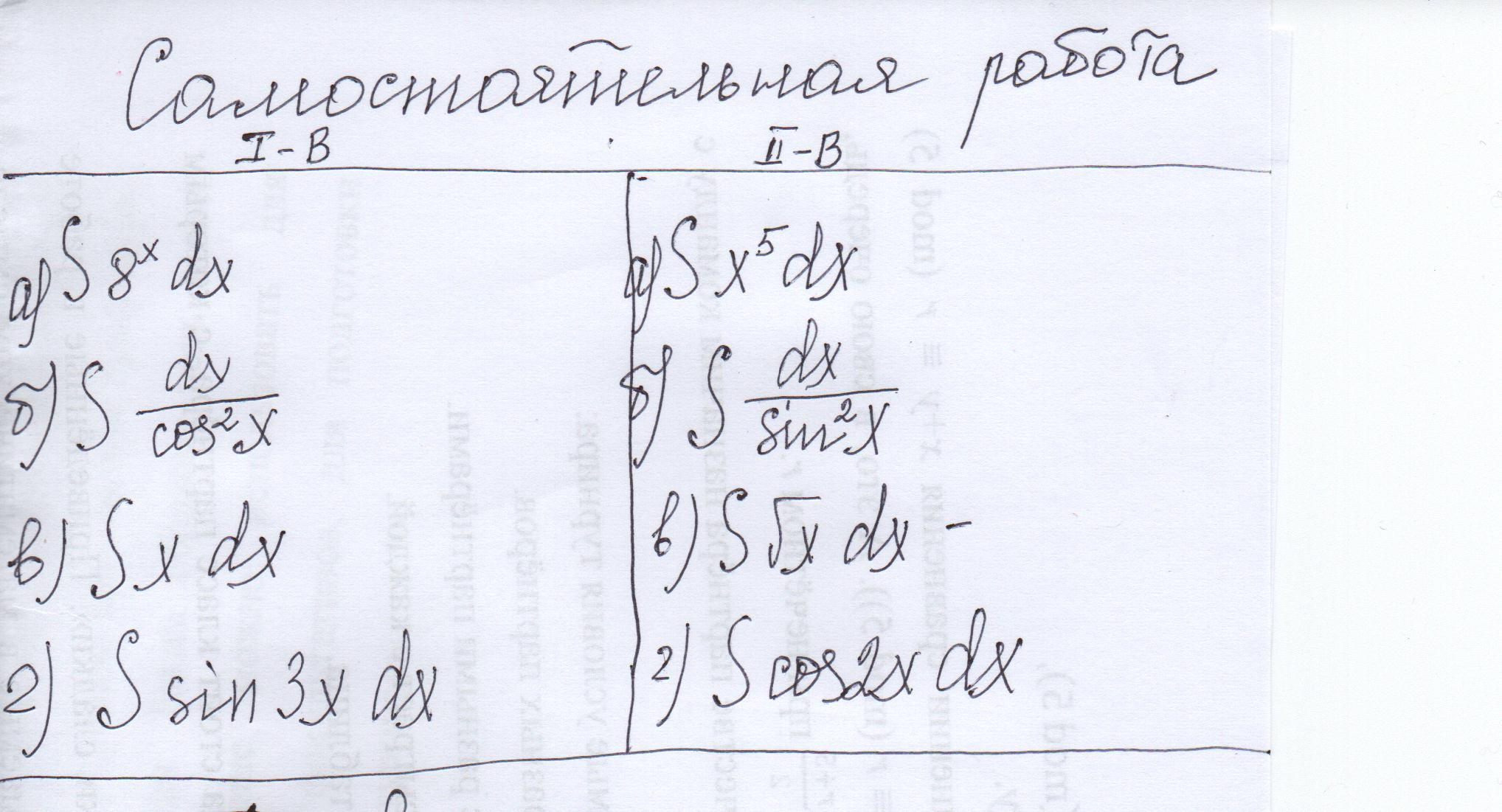 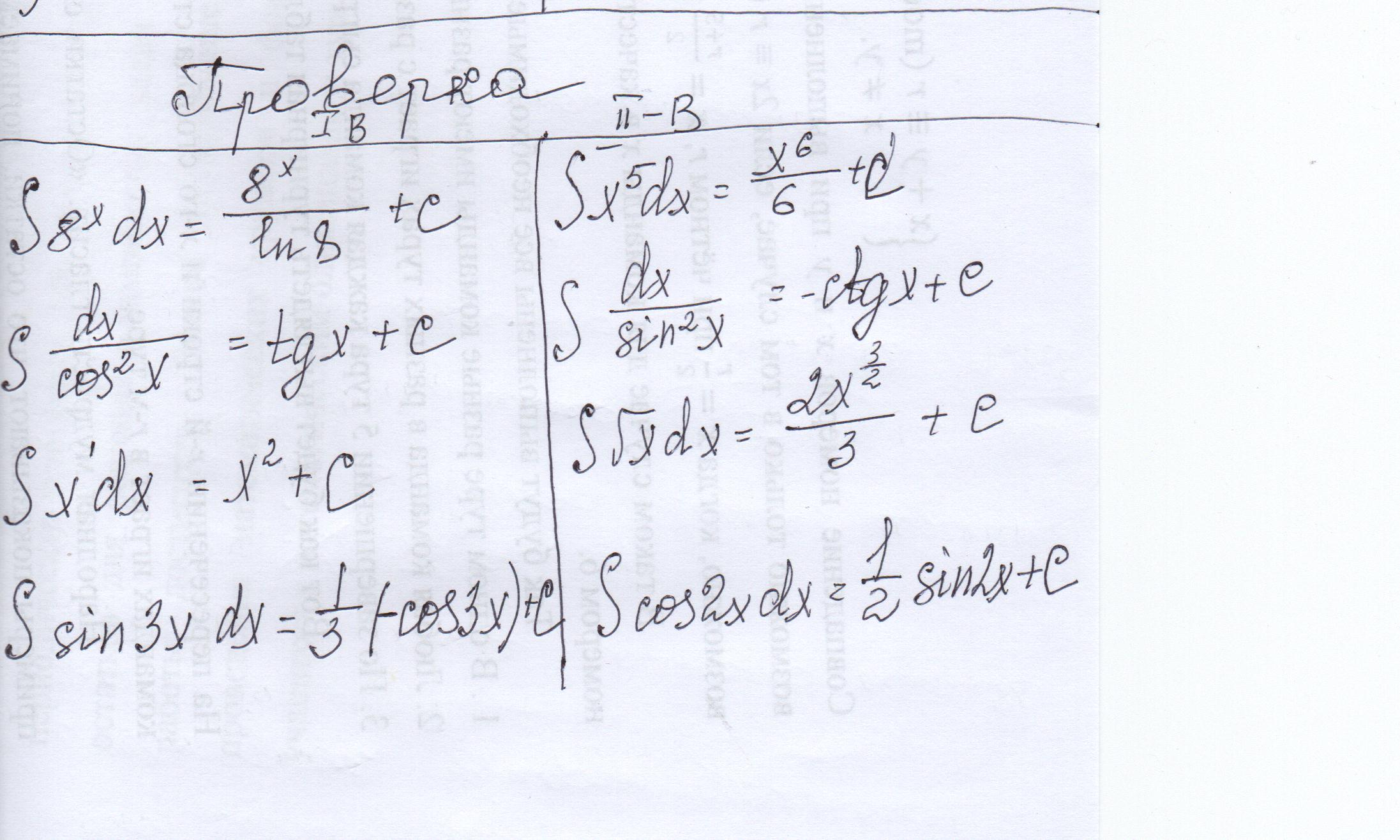 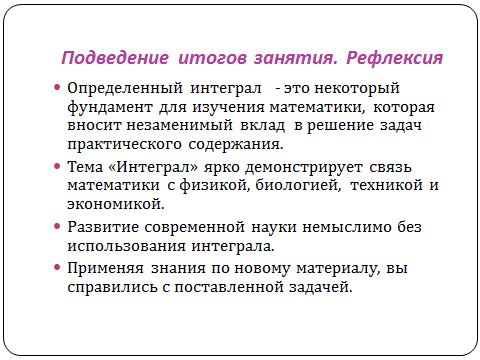 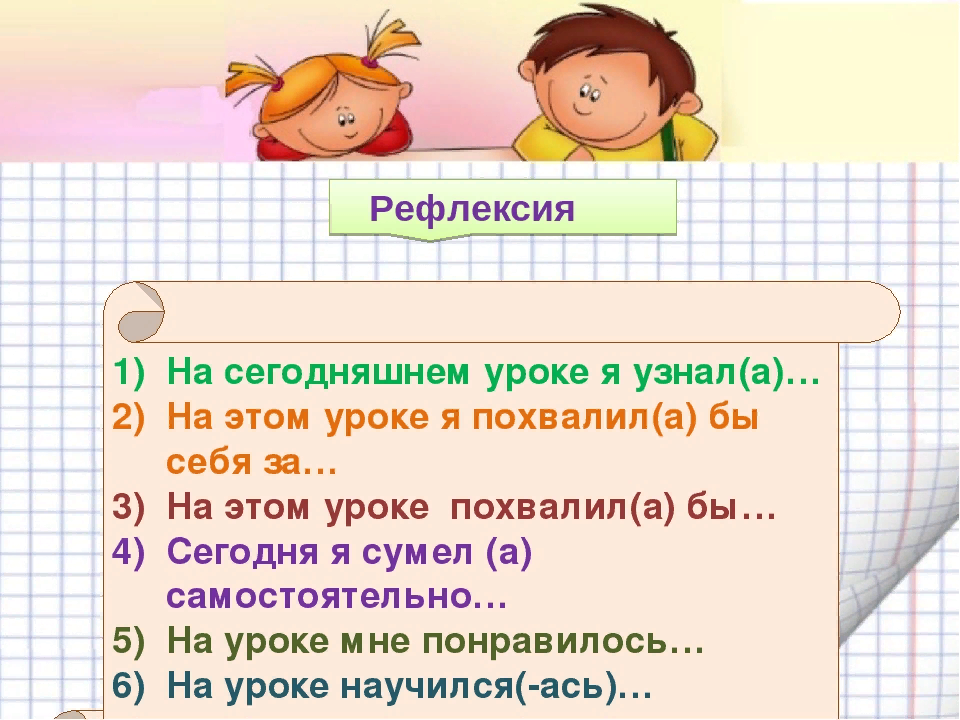 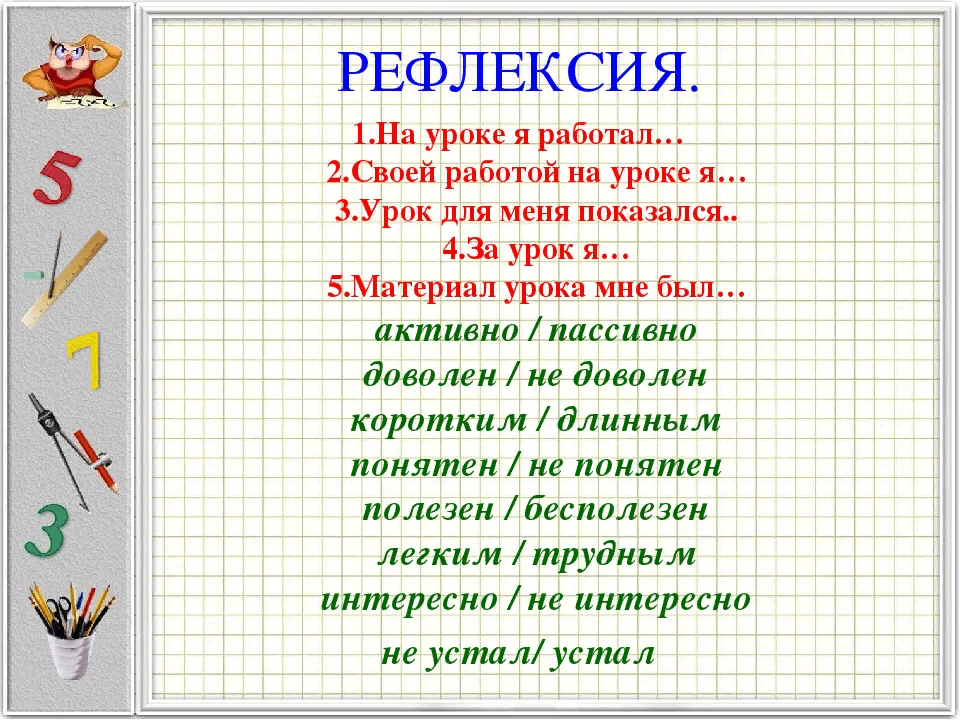 Домашнее задание
§6 п.6.1, № 6.13(а,б,в).6.12 (и.к)№6.14. (а,б,в)
Доп.6.15(а,б)